О работе Регионального центра финансовой грамотности ЗабГУ за 2022 год
Кириллова Марина Вениаминовна- директор РЦФГ
Основные направления деятельности
проект «Финансовая грамотность  на рабочем месте» с привлечением консультантов-методистов по финансовой грамотности, обученных  по программам повышения квалификации  
 Информирование населения об актуальных вопросах финансовой грамотности 
Организация просветительских мероприятий через  СМИ 
Распространение социальной рекламы  
 Развитие  партнерства в области  проведения мероприятий по финансовой грамотности
Разработка   адаптированных   программ повышения квалификации по финансовой грамотности
Развитие волонтерского движения
Финансовая грамотность на рабочем месте
Проект реализуется по следующим  основным направлениям: 
Обучение экспертов  по финансовой грамотности из числа  работников организаций-партнеров в  реализации Стратегии по адаптированной программе РЦФГ «Финансовое консультирование как инструмент повышения финансовой грамотности населения»
Совместное проведение мероприятий в учреждениях бюджетной сферы   экспертами и консультантами-методистами, обученными через Финуниверситет.   В настоящее время в проведение мероприятий вовлечены учреждения  социальной  защиты населения, учреждения культуры, профсоюзные организации, региональные СМИ. 
Создание он-лайн-уроков по финансовой грамотности на базе Инновационного образовательного центра ЗабГУ с дальнейшим распространением на территории края.
Развитие партнерства
Заключены соглашения о сотрудничестве со следующими организациями:

1) Министерство труда и социальной защиты населения Забайкальского края;
2) Общественная Палата Забайкальского края;
3) Отделение Ппенсионного Фонда по Забайкальскому краю 
4) Банки: РОО «Читинский» ПАО Банка ВТБ,
ПАОБанк «ФК Открытие»
Читинский региональный филиал АО «Россельхозбанк»,
ОО «Читинский» Сибирского филиала ПАО «Промсвязьбанк»
5) ГПОУ «Нерчинский аграрный техникум»
6)АНО по развитию финансовой грамотности и социального проектирования «Голда»
7) ООО «Бюро защиты заемщика»
Цикл радиопередач «Азбука финансовой грамотности» на «Радио России» и «Радио Маяк» с участием РЦФГ и волонтеров отряда «Капитал»
Основная тематика цикла радиопередач
«Инфляция. Таргетирование инфляции» Программа о том, как мы влияем на инфляцию через инфляционные ожидания. Что такое ключевая ставка и что нас ждет при ее колебаниях 
 «Развод на деньги: новые виды мошенничества и способы защиты».   
 Программа о том, как обезопасить себя от атак мошенников, как уберечь пожилых родственников и научить грамотному отношению к деньгам подростков. Вопросы в ходе программы: Какие виды мошенничества не теряют актуальности в Забайкалье? Какая работа по повышению финансовой грамотности проводится в крае? Почему, несмотря на массовую информированность, люди продолжают попадаться на уловки мошенников?
«Мисселинг. Как его распознать».  Программа о том, что такое «мисселинг», где  и как мы сталкиваемся с его проявлениями на рынке финансовых услуг и что нас должно насторожить при общении с профессионалами. 
« Виды денег в современном мире. Криптовалюта. Цифровой рубль».  Программа о том, с какими деньгами мы сталкиваемся в повседневной жизни(наличные, безналичные, электронные, квазиденьги), что такое криптовалюта, как появилась, в чем суть биткойна и других криптовалют, чем определяется стоимость биткойна, развитие криптовалют, в чем отличие цифрового рубля о фиатного,   в чем его преимущества.
«Тратить с умом: почему важно быть финансово грамотным?»  Программа о том, как научить грамотному отношению к деньгам молодежь ,подростков и молодые семьи, как  не стать жертвой мисселинга и не оказаться неспособным расплачиваться с долгами.
«Волонтеры финансового просвещения в лицах». Встреча в радиоэфире  с волонтерами 
отряда «Капитал»
Предновогоднее обучающее семейное развлечение в рамках проекта «Финансовая  грамотность на рабочем месте»
Е-майл рассылка  консультантам – методистам методических рекомендаций по расчету Индекса Оливье для расчета индивидуального семейного индекса путем сравнения статической стоимости продуктов, входящих в индекс в 2021,  с реальной стоимостью этих продуктов в магазине «около дома» для приготовления салата оливье в 2022 году.
Некоторые результаты будут опубликованы в региональной газете.
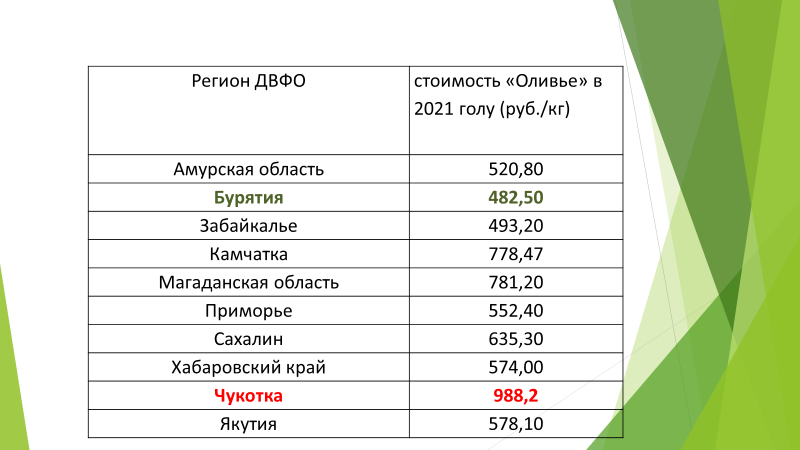 Спасибо за внимание!
С наступающим Новым Годом!